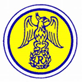 Tilly – Year 5
Miles – Year 5
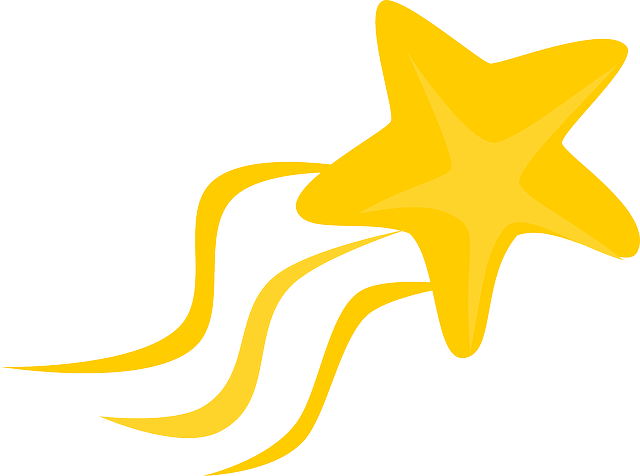 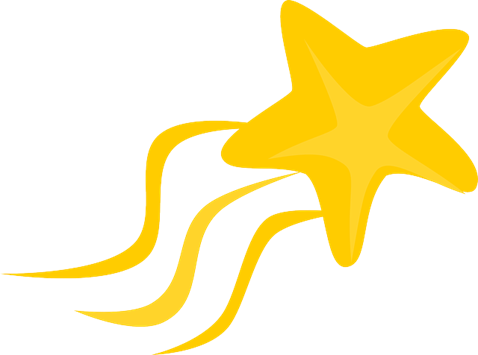 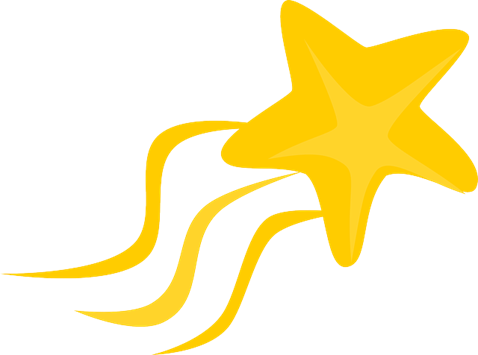 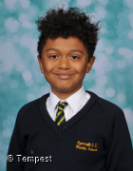 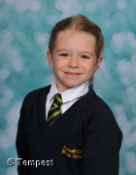 H A-H
Humility
Trust
Perseverance
For showing humility with all her success across the curriculum.
For persevering with riding a bike.
For being really helpful at lunchtime and helping to keep outside tidy.
Ryecroft’s 
Star 
Awards
Chloe – Year 6
Daisy – Year 5
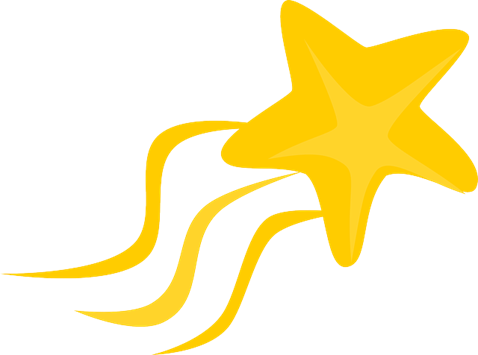 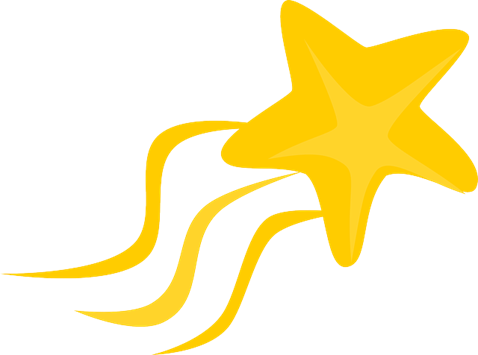 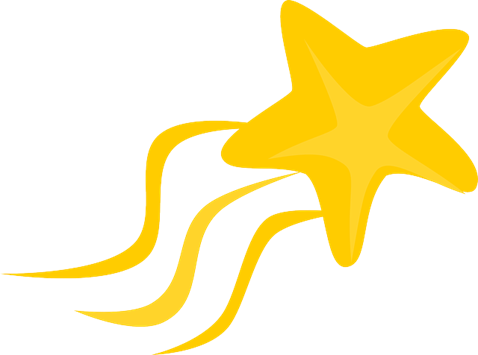 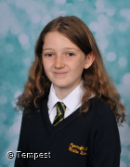 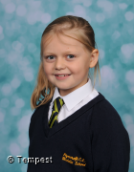 F D
KS2
Inspiration
Community
Care
For helping to litter pick at lunchtime – keeping outside area tidy for the rest of the pupils.
For coming to school with a smile on her face and working incredibly hard.
For showing a caring attitude, both in and out of school.
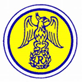 Spencer – Year 8
Dean – Year 8
Cohlten– Year 7
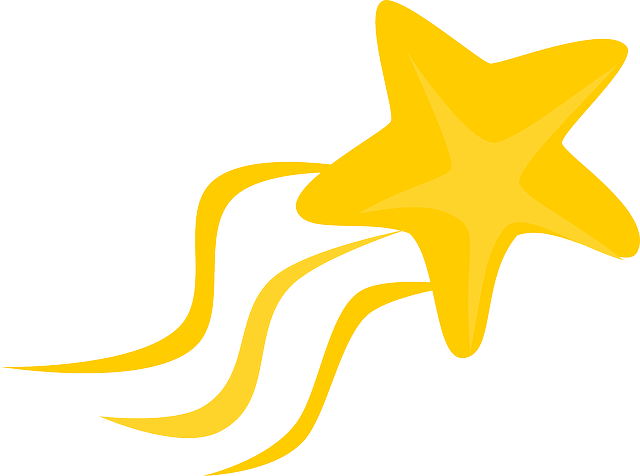 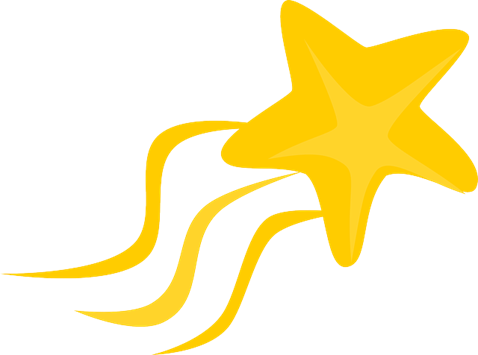 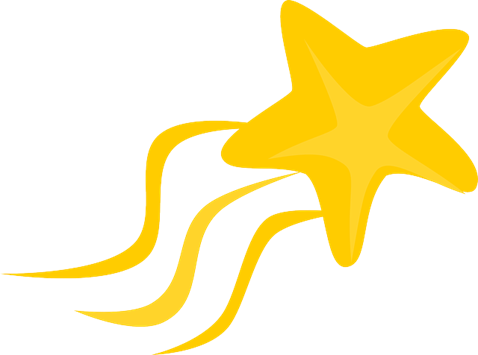 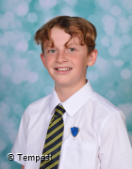 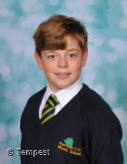 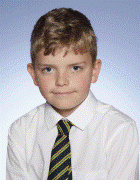 Humility
Trust
Perseverance
For helping others in PE.
For persevering with his online lessons – even with an injured leg.
For always being trusted to be online – turning up, logging on, tuning in and engaging.
Ryecroft’s 
Star 
Awards
Tom – Year 7
Aaron – Year 7
Lily – Year 7
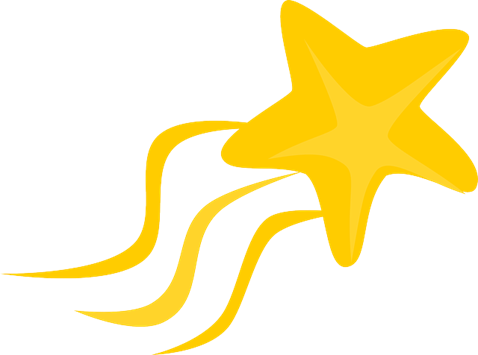 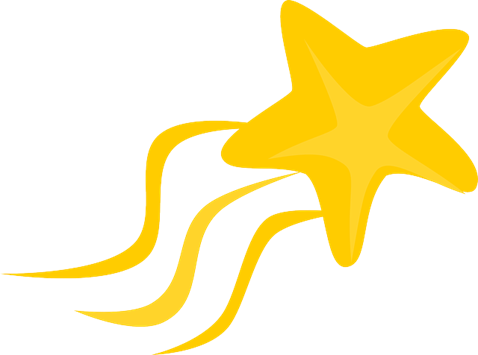 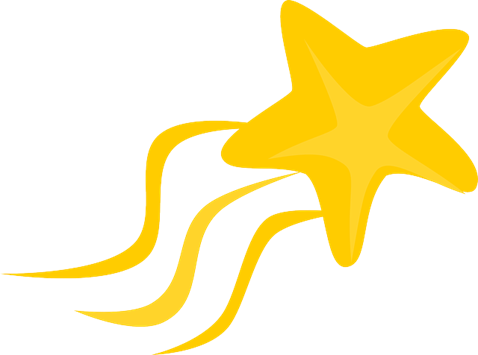 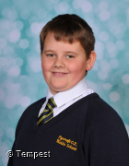 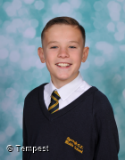 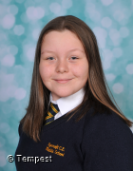 KS3
Care
Community
Inspiration
For helping other students with their online learning.
For showing a super attitude towards others in class – particularly in PE.
For coming to school with a smile of her face and working incredibly hard.